Division-Wide Priority Post WAD Impact 2025
Nurture and Retention
Emmanuel Kra
INTRODUCTION & OBJECTIVES
Nurturing and retaining new baptized members is essential for church growth and spiritual development.
Success is measured not only by baptisms but by the ability to nurture and retain new members.
Objectives:
Nurture: Help each new member grow in faith.
Retain: Ensure their social and spiritual integration.
Mobilize: Actively engage them in the church’s mission.
THE RETENTION CRISIS
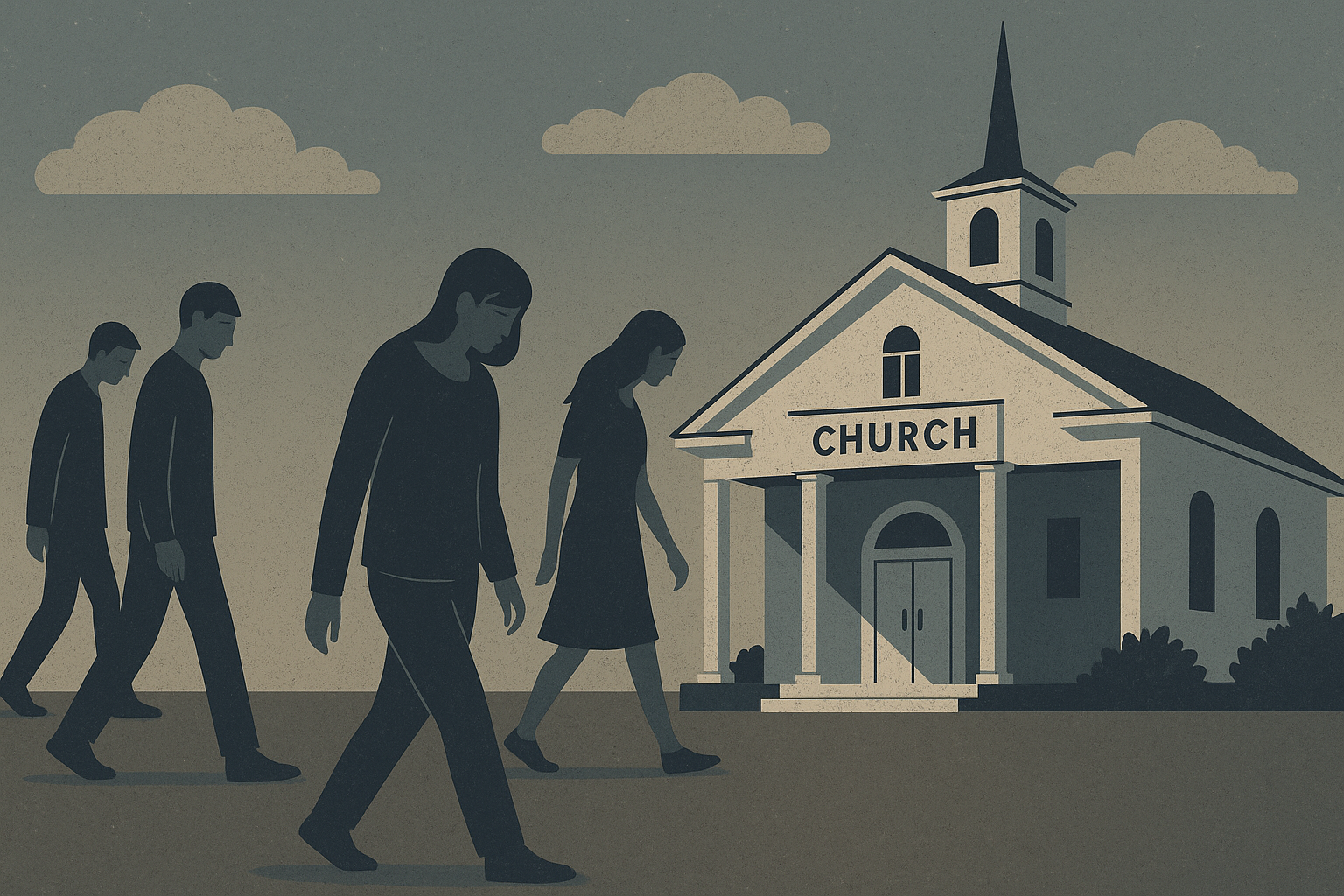 40% of baptized members left within the 10 years.
Some unions lost nearly 50% of their membership after audits
Retention is not optional – it is essential for church health and growth.
MAIN SOURCES OF MEMBER LOSS
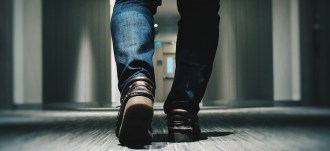 CRISIS
MAIN SOURCES OF MEMBER LOSS
Internal Factors:
Pre-Evangelistic Preparation Inadequacy: Failure to properly prepare members and sites hinders follow-up and accountability
Administrative Documentation Deficiency : Failure to maintain comprehensive membership records results in institutional memory loss.
Social Integration Deficit : New members often feel excluded, leading to disengagement from the community.
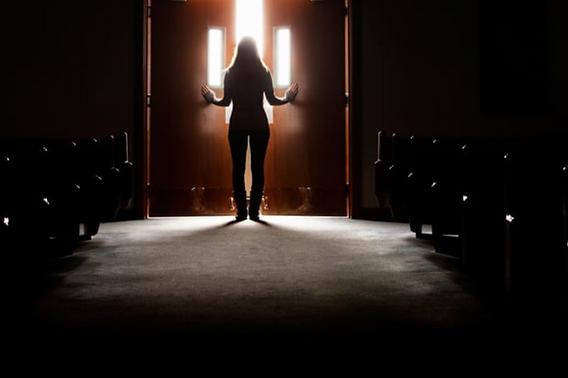 MAIN SOURCES OF MEMBER LOSS
Internal Factors:
Spiritual Mentorship Deficiency : members are left alone after joining; they experience lack of ongoing spiritual guidance.
Doctrinal Inadequacy : Insufficient or unclear instruction results in shallow understanding of core beliefs.
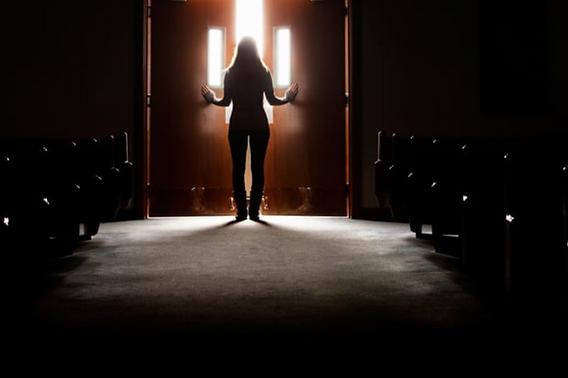 MAIN SOURCES OF MEMBER LOSS
External Factors:
Social and Family Pressure: The influence of family relationships and social connections that create tension against religious commitment.
Secularization Influence: The spread of materialistic values competes with and often replaces spiritual priorities in people's lives.
Religious Persecution: Formal or informal opposition to religious practice
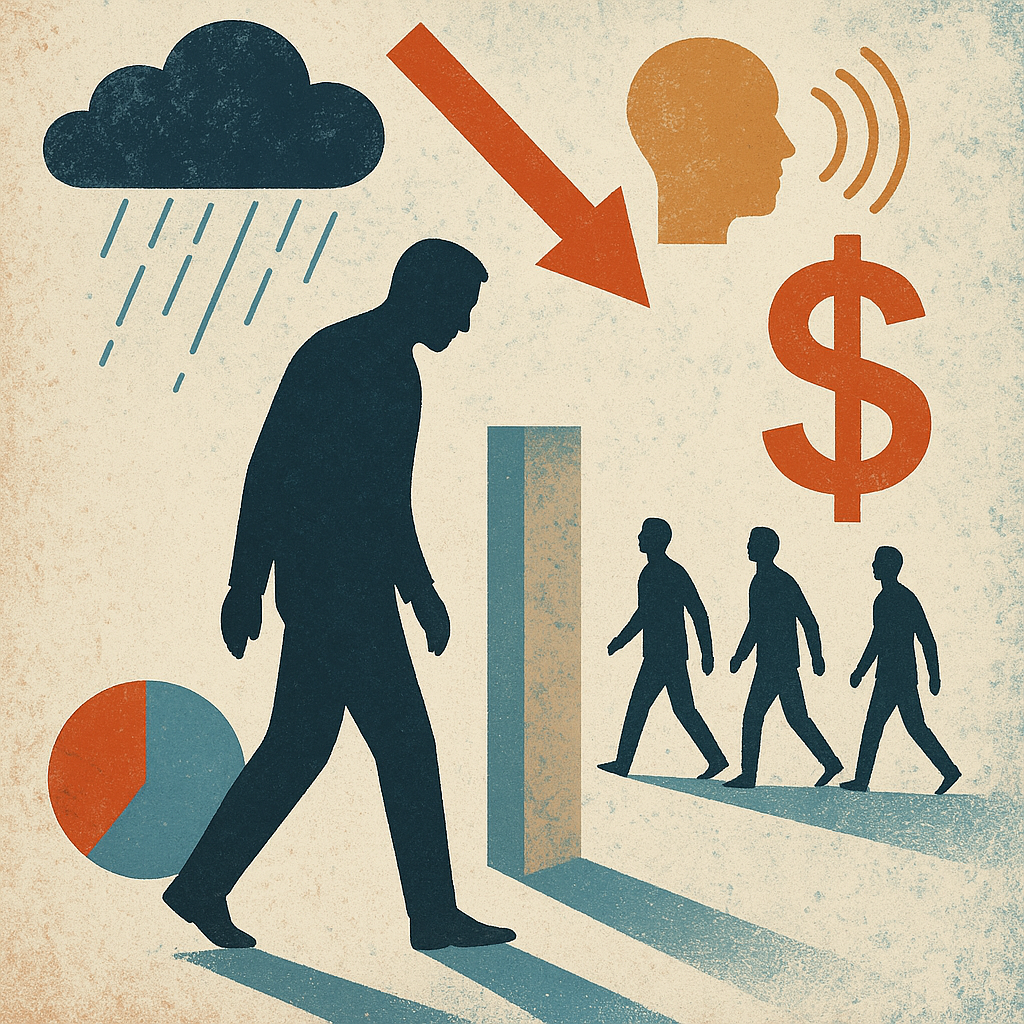 MAIN SOURCES OF MEMBER LOSS
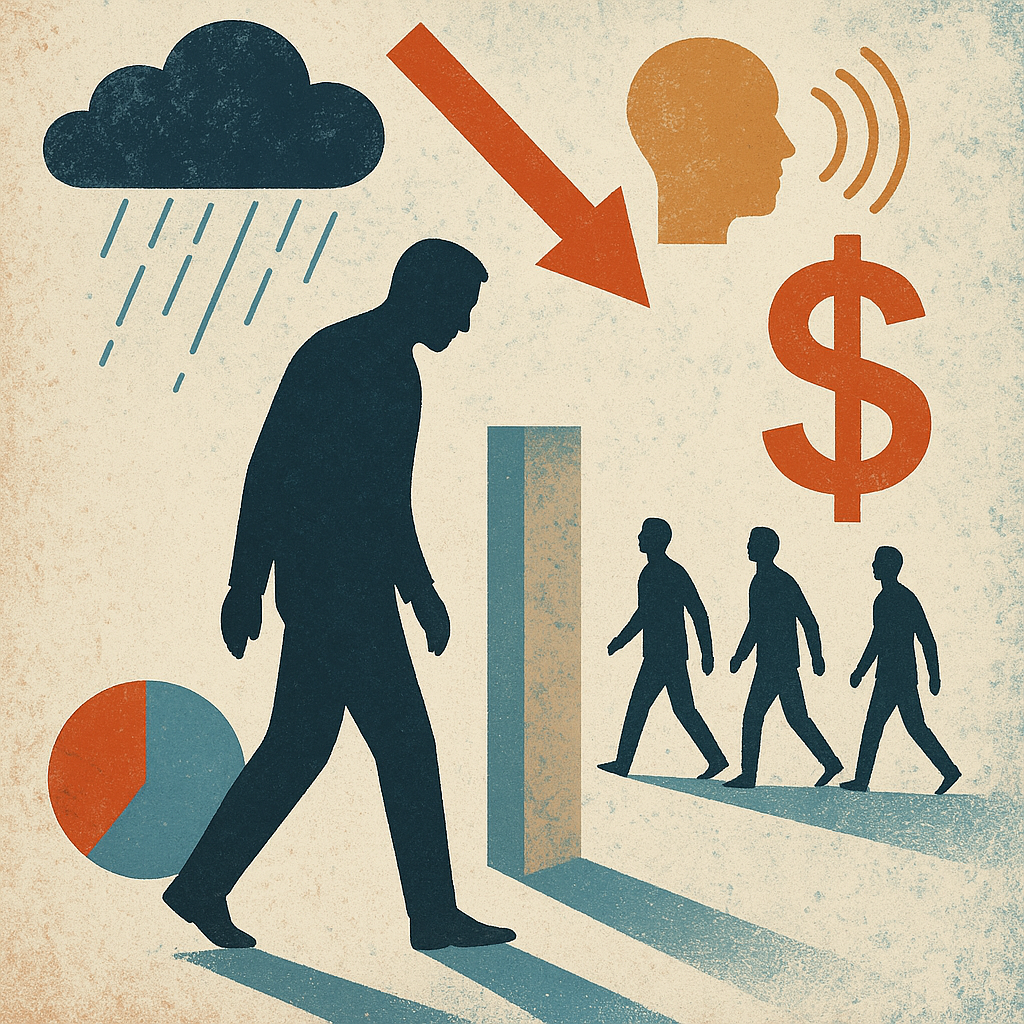 External Factors:
External Distractions: Competing influences that draw attention away from spiritual commitments.
Religious Alternatives Appeal: Attraction of other faith communities that actively meet the needs of recent converts
Reactions When Facing Member Loss
Key issue: These reactions share a common characteristic - MINIMAL PERSONAL RESPONSIBILITY
BIBLICAL AND THEOLOGICAL FOUNDATIONS
Matthew 28:19-20: The Great Commission includes baptism and ongoing teaching.
Acts 2:42-47: Early church grew through fellowship, breaking bread, prayer, and doctrinal instruction.
Hebrews 10:24-25: Encouragement and gathering are essential for spiritual growth.
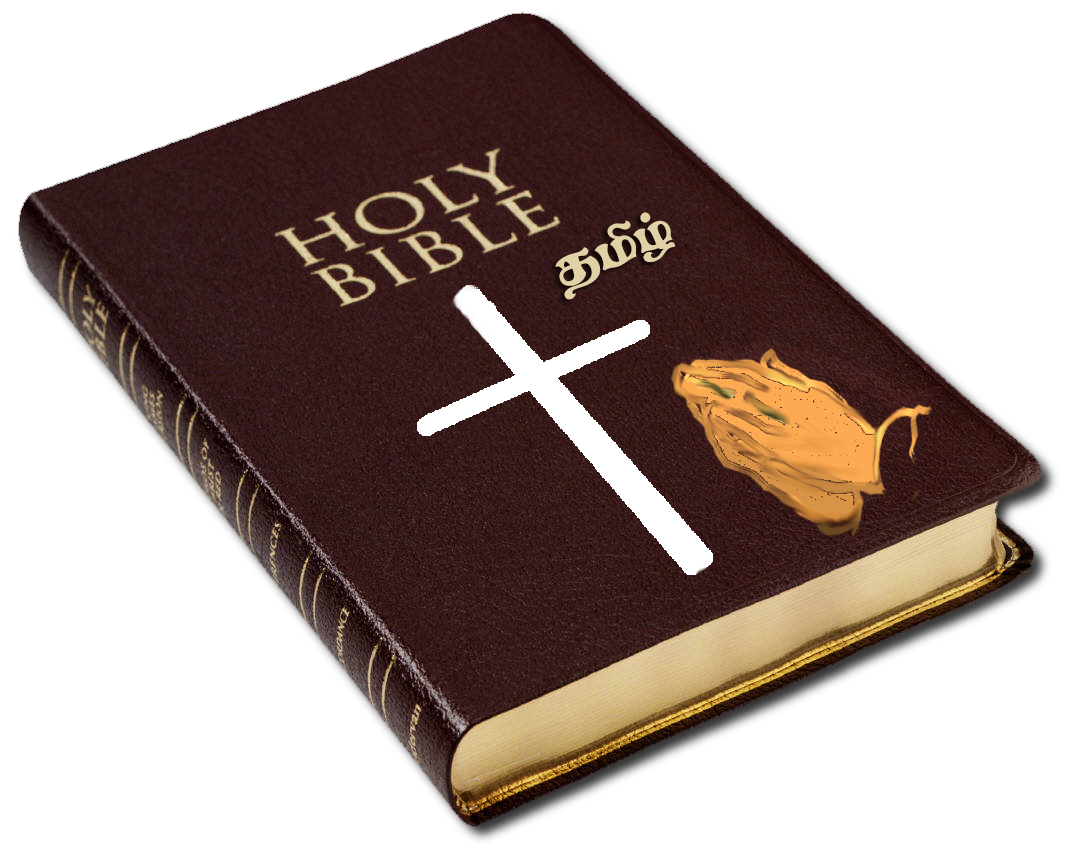 BIBLICAL AND THEOLOGICAL FOUNDATIONS
“After individuals have been converted to the truth, they need to be looked after. These newly converted ones need nursing-watchful attention, help, and encouragement. These should not be left alone, a prey to Satan’s most powerful temptations; …” (Evangelism, p. 351
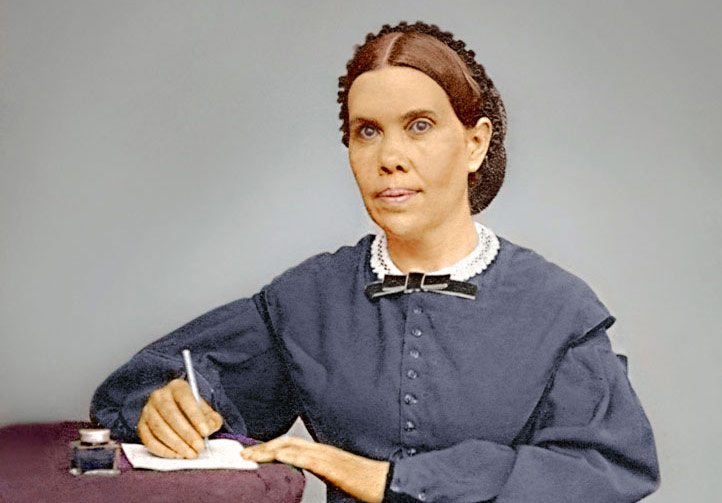 BIBLICAL AND THEOLOGICAL FOUNDATIONS
“… they need to be educated in regard to their duties; to be kindly dealt with, to be led along, to be visited and prayed with. 
(Evangelism, p. 351)
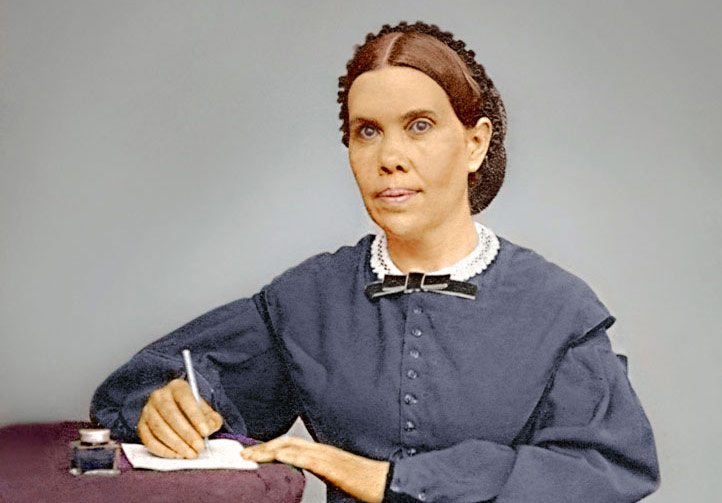 THE IMPACT OF CHURCH MISTAKES
THE THREE DIMENSIONS OF RETENTION
Let’s Keep Them
In Our Records
In our Communities
In our Faith
Accurate, immediate registration (ACMS, church records).
Regular audits and updates.
Public recognition: baptismal certificates, welcome ceremony.
Warm welcome and hospitality teams.
Assign mentors.
Small groups, social activities, regular home visits.
Active involvement in ministries.
.
Structured orientation and doctrinal classes.
Ongoing Bible study and devotional habits.
Prayer groups, spiritual mentoring, and mission involvement.
Addressing doubts and spiritual struggles.
.
.
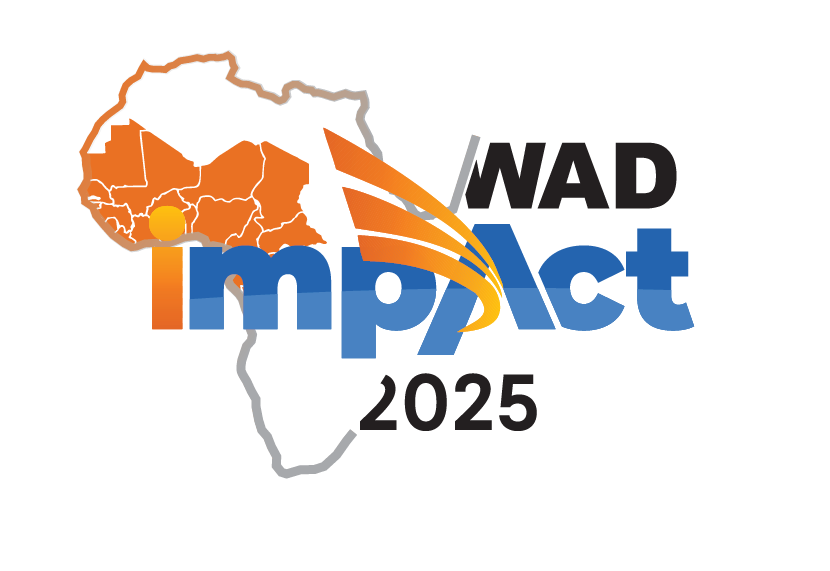 RECORD, ROOT, RETAIN
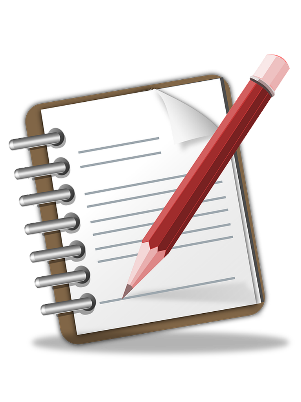 In our records
Immediate report, ACMS record, Church registry, Accurate documentation, Regular updates
In our communities
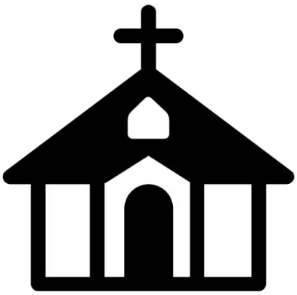 Let’s Keep Them
Spiritual Fellowship, Loving embrace, Heartfelt welcome, Genuine inclusion
In our faith
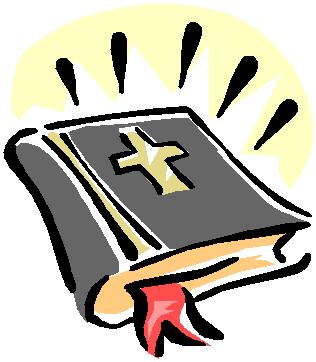 Intentional discipleship, Biblical foundations, Spiritual guidance, Evangelism involvement.
Our New Believers Care Plan
FAITH JOURNEY STAGES AND RETENTION RISKS
Rooting
3 - 5 years
Low, except in the event of a major personal crisis.
Firming
2 - 3 years
Low risk of departure except in the event of a major personal crisis.
External pressure
6 months - 2 years
High risk of social/family criticism.
Questioning
3 months - 1 year
Frequent doubts if answers are unclear.
Initial excitement
0 - 3 months
High risk of backslide if no structured follow-up offered.
The Process of Spiritual Growth
Phase 1: Foundation (0 to 3 months)
Welcome ceremony, certificate, and manual.
Orientation class: Adventist beliefs, lifestyle, and mission.
Assignment of a mentor and small group.
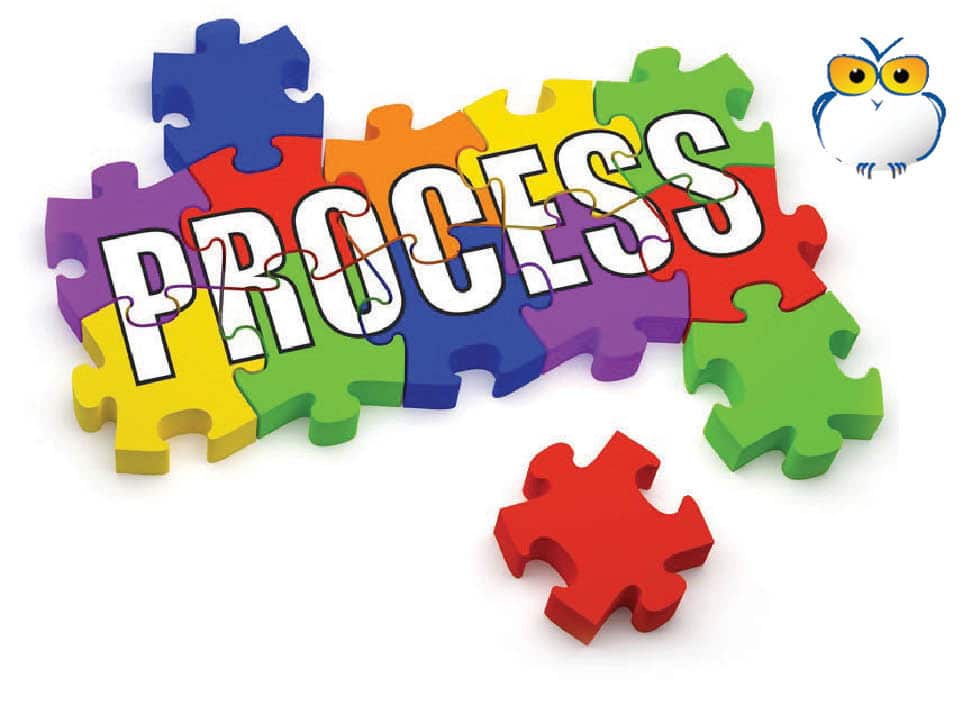 The Process of Spiritual Growth
Phase 2: Maturity (3 to 6 months)
Advanced doctrinal studies and leadership training.
Mentoring, leading small groups, active ministry roles
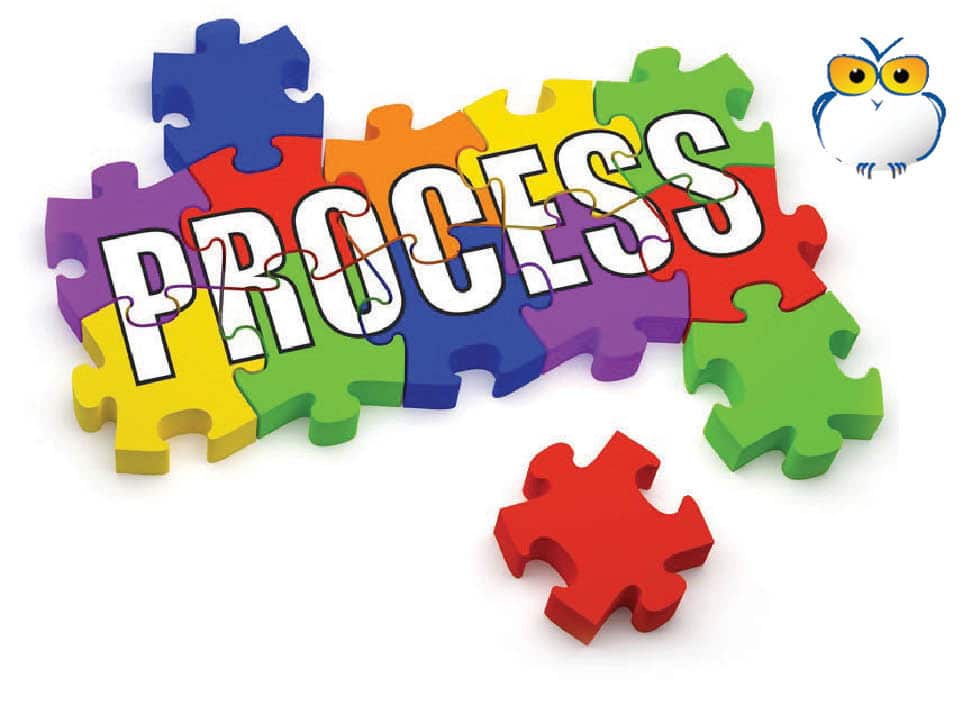 The Process of Spiritual Growth
Phase 3: Rooting (6–12 months)
Weekly Bible studies and prayer meetings.
Involvement in church service and outreach.
Personal devotional life: prayer, journaling, Bible reading.
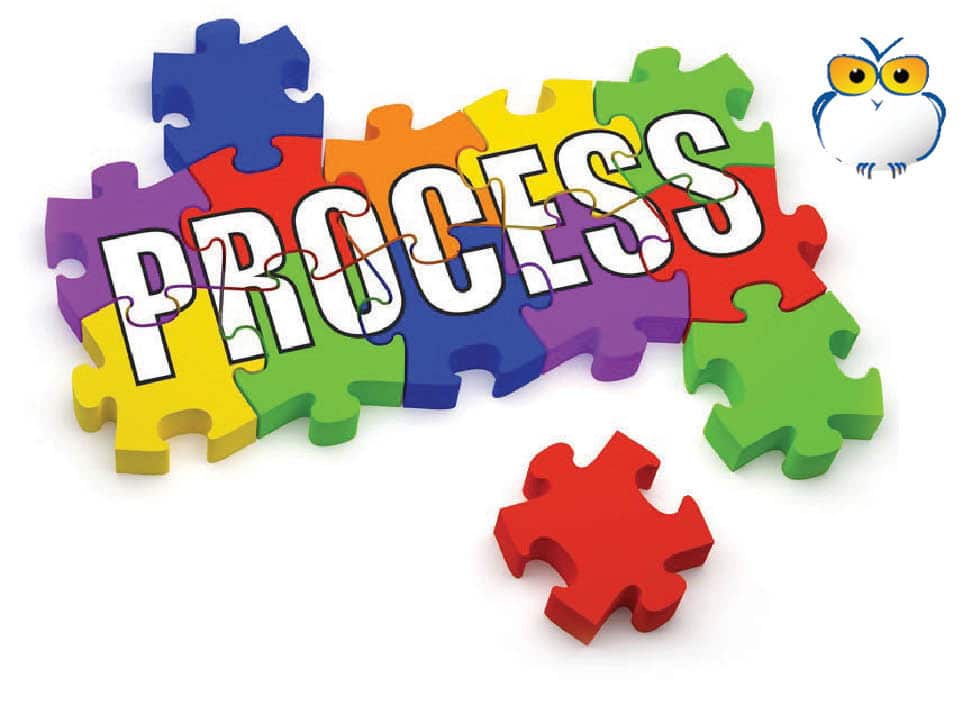 Benefits of True Integration
•	Reduces anxiety and isolation - members feel safe and valued.
•	Builds belonging and trust - community becomes family.
•	Increases motivation and engagement -members serve joyfully.
•	Strengthens resilience - faith and relationships help face life’s storms.
•	Promotes spiritual and emotional health - less depression, more hope.
Practical Steps for Retention
Practical Steps for Retention
1.	Welcome
Register in ACMS and local books.
Public welcome and certificate.
Assign a mentor and small group.
Distribute orientation material.
Practical Steps for Retention
Practical Steps for Retention
2.	Integration Activities
Home visits, mission meals, and social events.
“Adopt-a-member” by established families.
Small group Bible studies and prayer circles.
Practical Steps for Retention
Practical Steps for Retention
3.	Spiritual Rooting
4-week orientation class.
Regular doctrinal teaching and Q&A.
Encourage daily devotion and prayer partners
Practical Steps for Retention
Practical Steps for Retention
4.	Ongoing Support
Monthly check-ins and spiritual health surveys.
Annual recognition of new members and their mentors.
Leadership and ministry involvement for maturing members.
Problem 
New members may have limited or confused understanding of fundamental Adventist beliefs 
Solution :
Interactive Bible studies to clarify doctrines
Orientation classes to deepen understanding of fundamental beliefs
Use of the Sabbath School guide to strengthen doctrinal understanding.
Spiritual Challenges
DOCTRINAL DOUBTS
Problem 
Personal struggles, family or social opposition, and unmet expectations can lead to feelings of discouragement. 
Solution :
Weekly prayer groups to encourage and support members
Spiritual mentoring to provide personalized guidance and active listening
Spiritual Challenges
SPIRITUAL DISCOURAGEMENT
Problem 
New members may feel alone or not integrated into the church community.
Solution :
Integration into small groups
Active participation in Sabbath School classes
"Adopt a New Member" program, where each newcomer is supported by a church family or mentor
Spiritual Challenges
SOCIAL ISOLATION
Problem 
Some new members may not have established habits of regular prayer or personal Bible study. 
Solution :
Provide customized Bible reading plans
Teach the importance of daily prayer and demonstrate how to structure effective personal devotions
Spiritual Challenges
LACK OF SPIRITUAL DISCIPLINE
Problem 
New members may not know how to contribute actively to the church’s mission or where they fit within ministry. 
Solution :
Identify their spiritual gifts through seminars or specific questionnaires
Integrate them into suitable ministries (welcoming team, choir, evangelism, etc.)
Spiritual Challenges
CONFUSION ABOUT THEIR ROLE IN THE CHURCH
Problem 
New members may not fully understand the spiritual and practical importance of Christian financial stewardship, which can lead to a lack of faithfulness in tithes and offerings. 
Solution :
Teach Christian stewardship principles
Organize workshops on financial literacy to help members better manage their resources (Manual, p. 20)
Spiritual Challenges
LACK OF FAITHFULNESS IN TITHES AND OFFERINGS
Global TMI
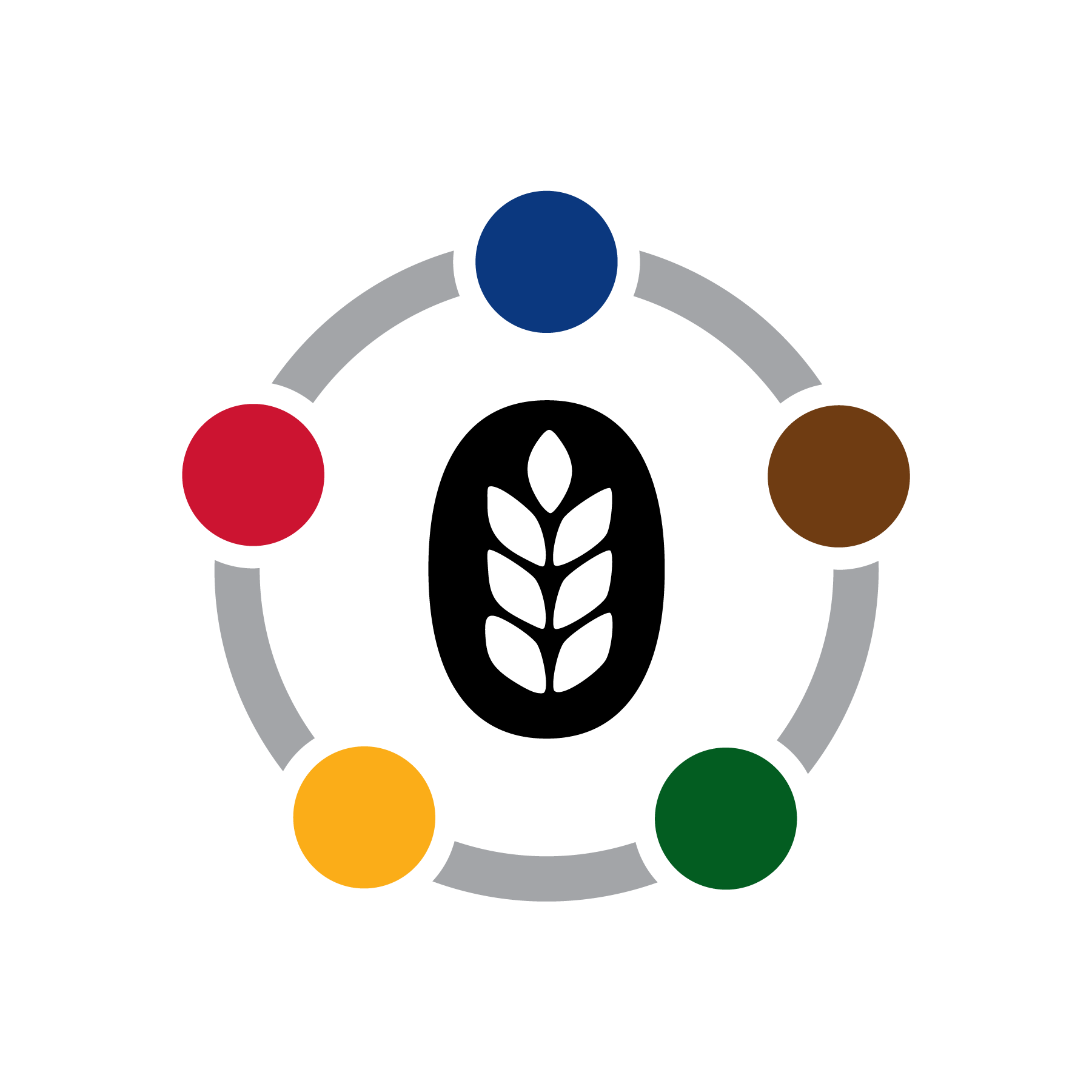 Global
Disciple-Making 
Evangelism
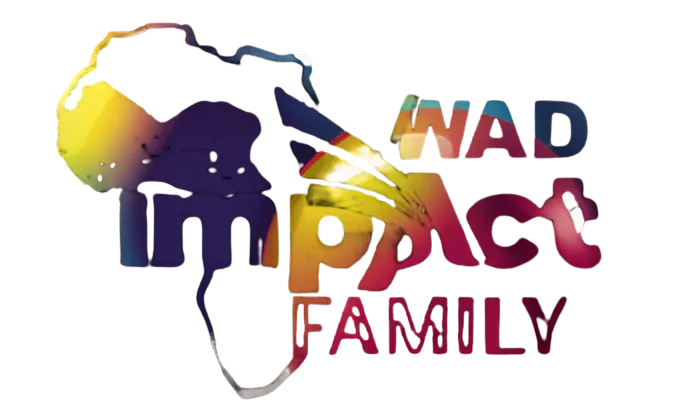 The Beginning of a Holistic Retention Journey
Conclusion & Call to Action
Let’s keep them 
In our records, 
In our communities, 
In our faith.
Every member is responsible.
“Let’s Keep Them – One Soul at a Time.”
THANK YOU